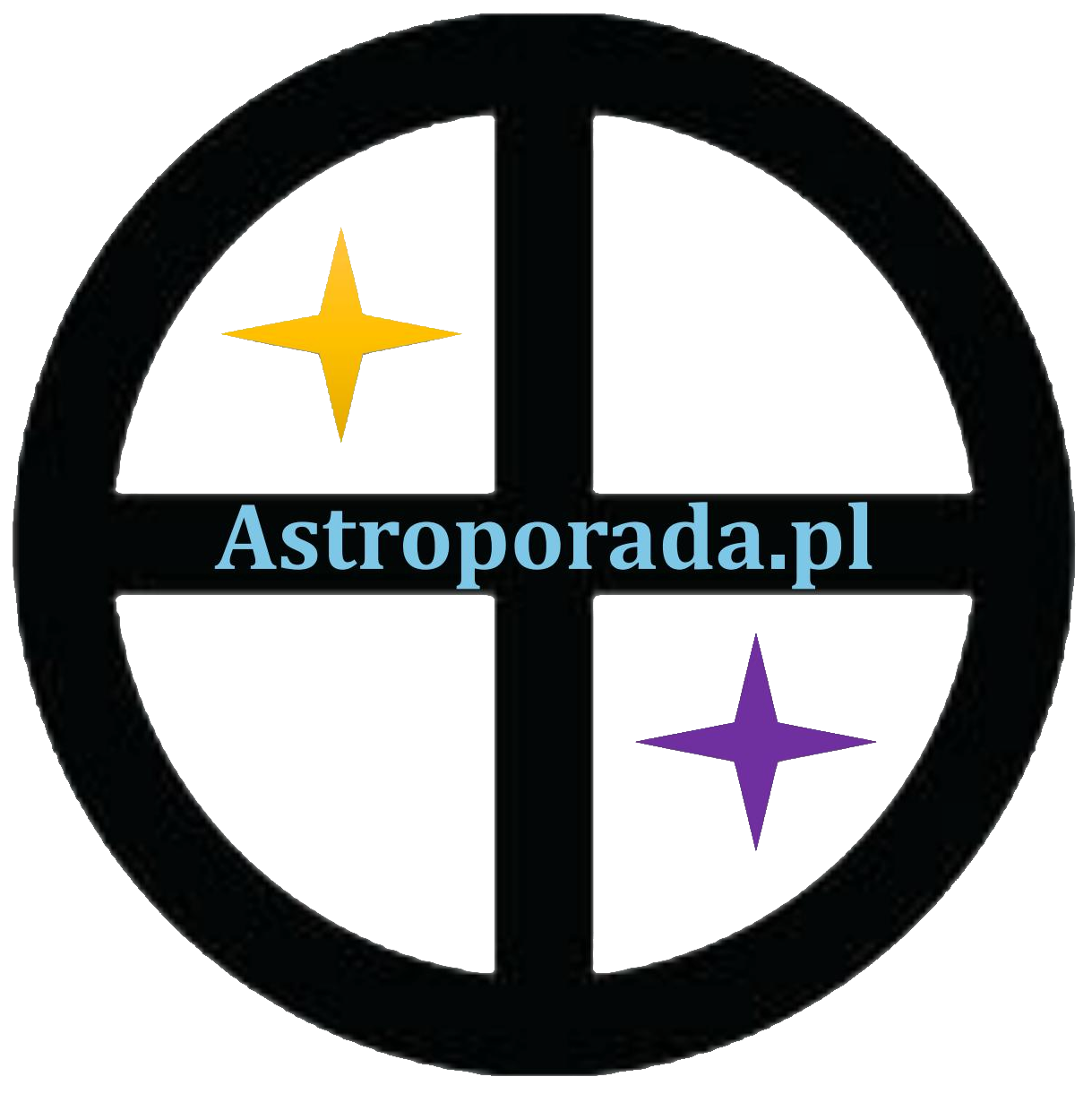 Tranzyty Saturna  do MarsaAstrologiczna interpretacja pięciu głównych tranzytów Saturna do Marsa:Koniunkcja, Opozycja, Trygon, Kwadratura, Sekstyl
SaturnKonieczność, dysycplina, struktura, nauka przez doświadczenie trudów życia.Ograniczenia, solidność i odpowiedzialność przed sobą oraz społecznością.Baza, podstawa, fundament - w każdym znaczeniu.Nakładanie limitów, ograniczeń, ustalanie i przestrzeganie zasad (które można dostosować).Przedstawiciele władz, w każdym środodwisku.
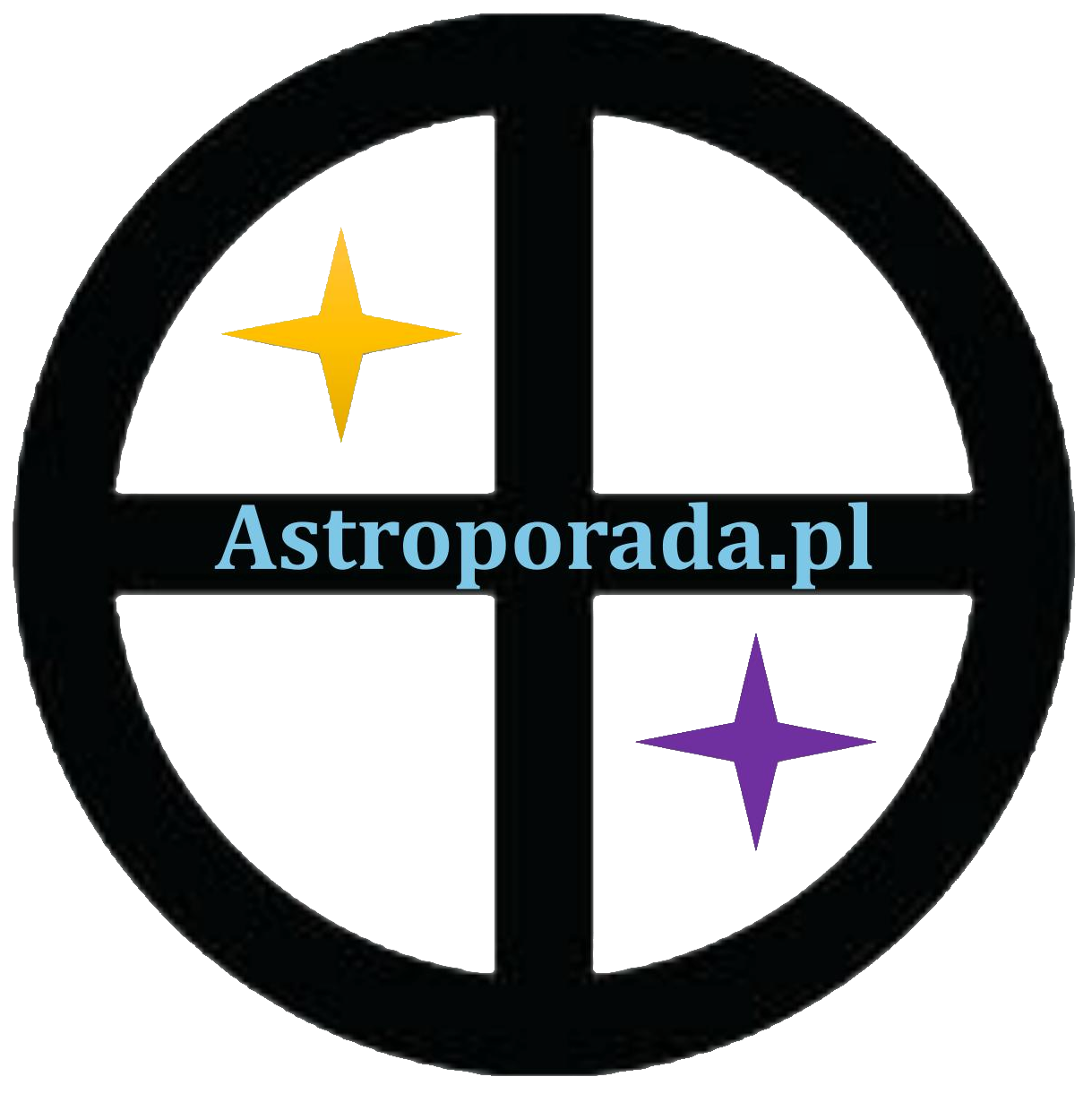 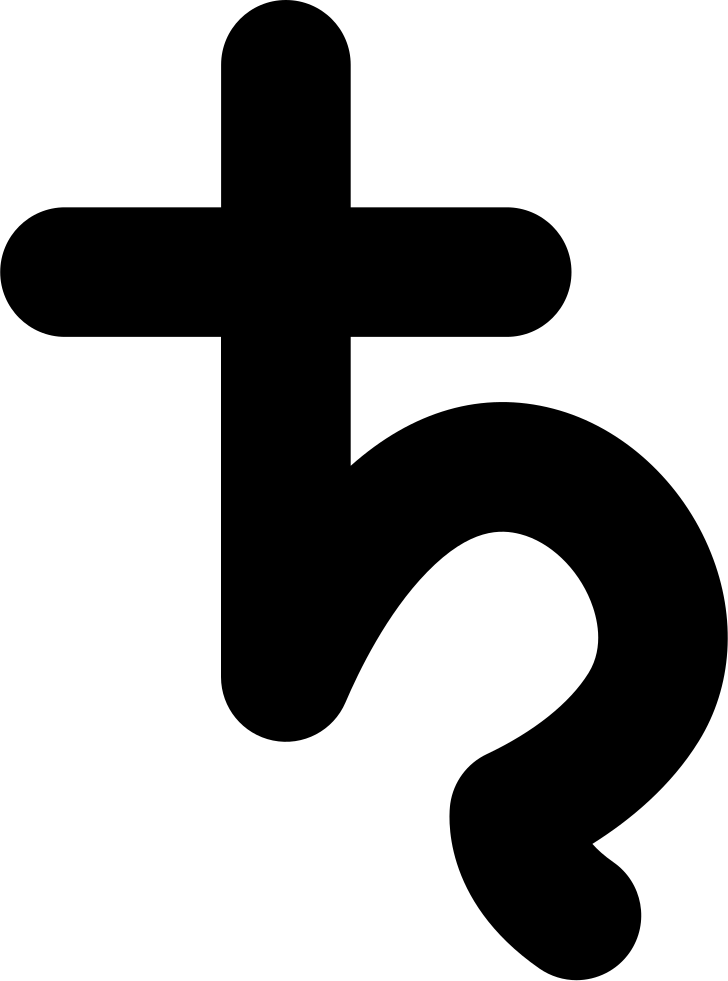 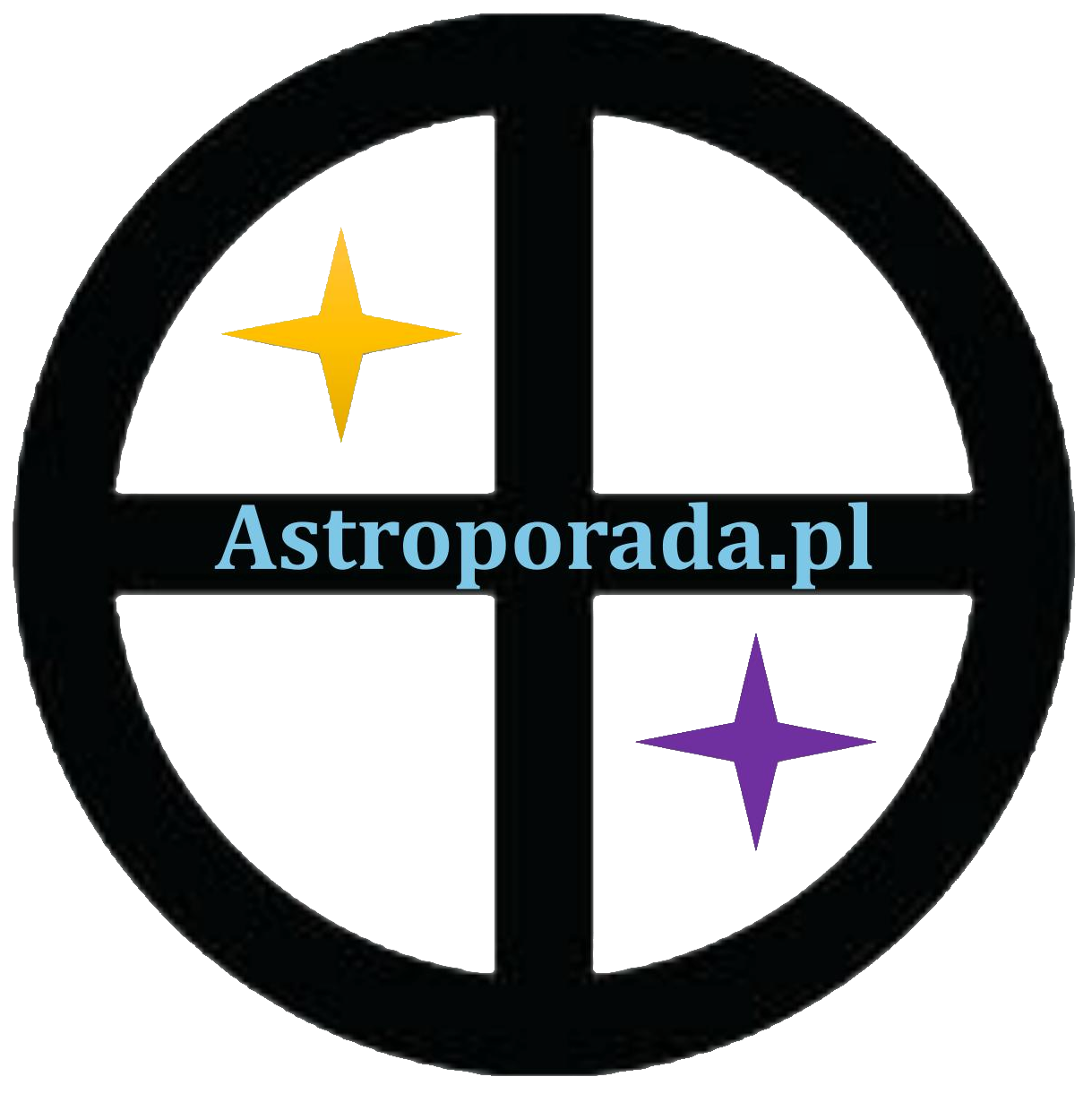 MarsNiezależność, energia, ambicja, siła, odwaga, agresja, egoizm, bezwględność.Dążenie do zaspokojenia, też przez przymus.Władza, przywódctwo, działanie - cel uświęca środki.„Biegnę, nie wiem, dokąd, ale muszę wygrać.”
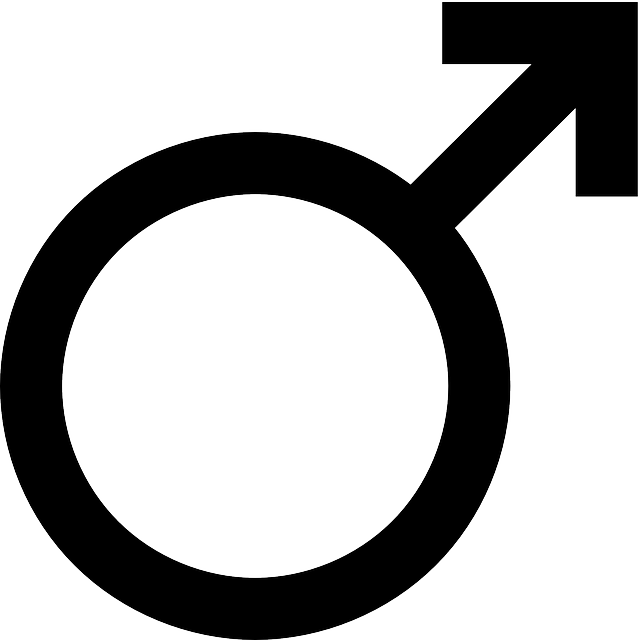 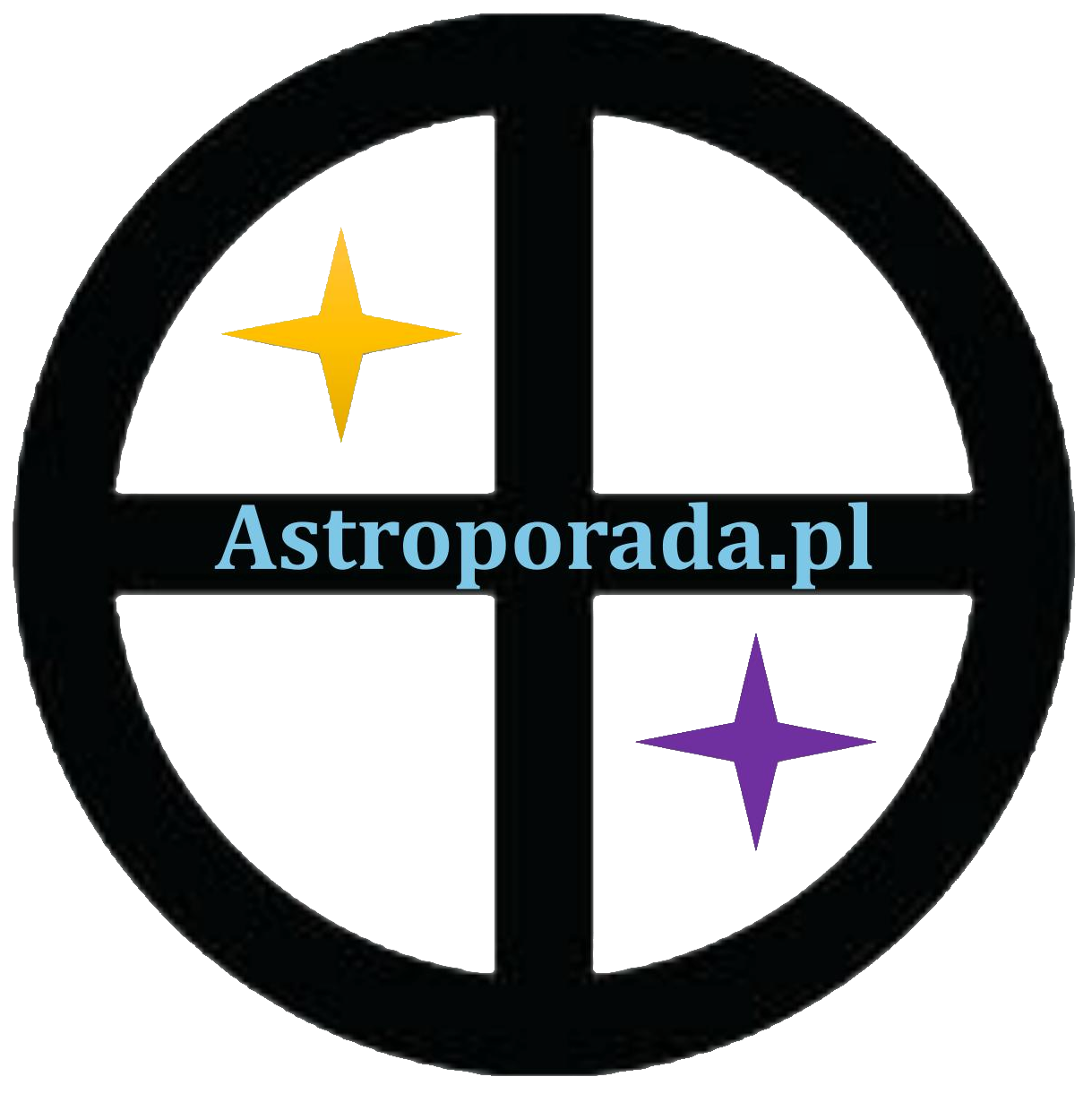 KoniunkcjaAlbo wielka frustracja i zmarnowanie energii (choroba), albo kontrolowane wykorzystanie tej energii, ogromny wysiłek na rzecz pokaźnego osiągnięcia - musi być konkretne, o wąskim spektrum, nie spektakularne.Przeszkody: ludzie i okoliczoności, obowiązki i ograniczenia.Obcesowy sposób bycia, awantury.
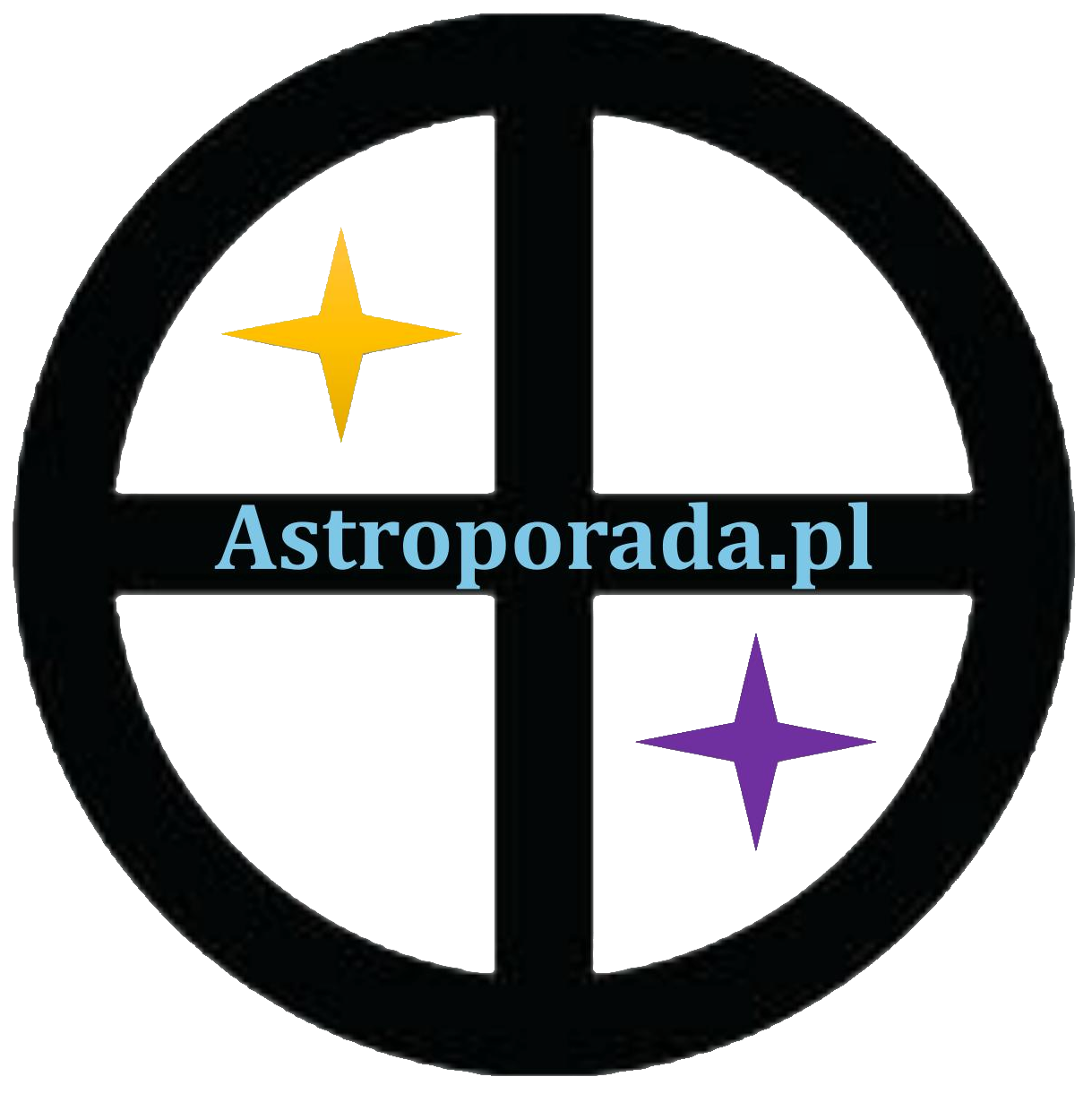 OpozycjaPrzeszkody i blokady: ludzie i okoliczoności, obowiązki i ograniczenia.Wielka frustracja, brak ujścia dla nagromadzonej energii, gotowanie się w środku.Potrzeba znalezienia sposobu na rozładowanie emocji, duszenie ich doprowadzi do nieszczęścia.
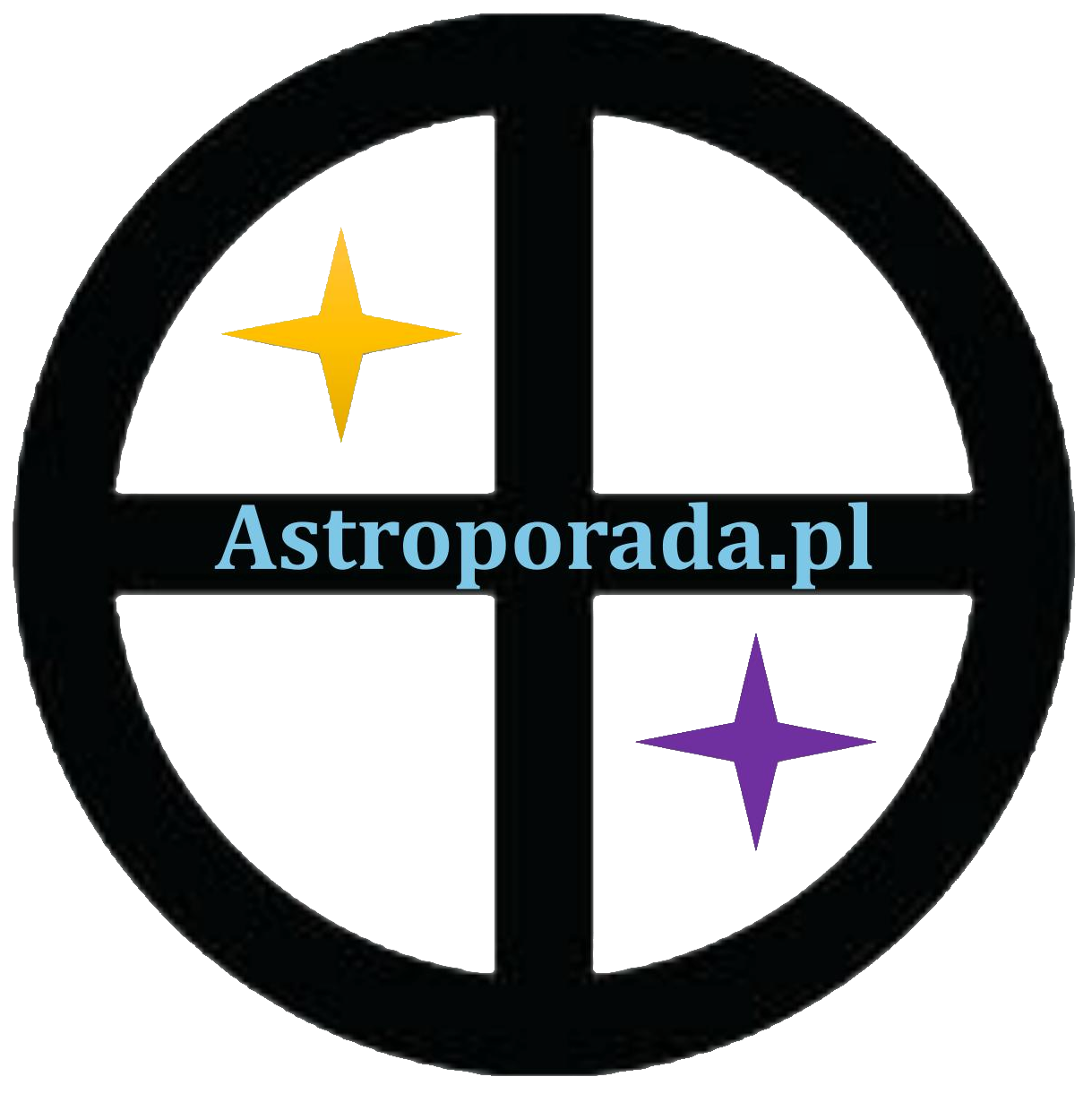 TrygonSkupienie, cierpliwość, skromność, wytrwałość i samodyscyplina pomogą zrealizować wielki plan, o ile podzielisz go na małe kroki i skupisz się na detalach.Dobry moment na pracę z metalem, budowanie i projektowanie.Postawa opanowania i siły wzbudzi szacunek, ale nie licz na spektakularne sukcesy.
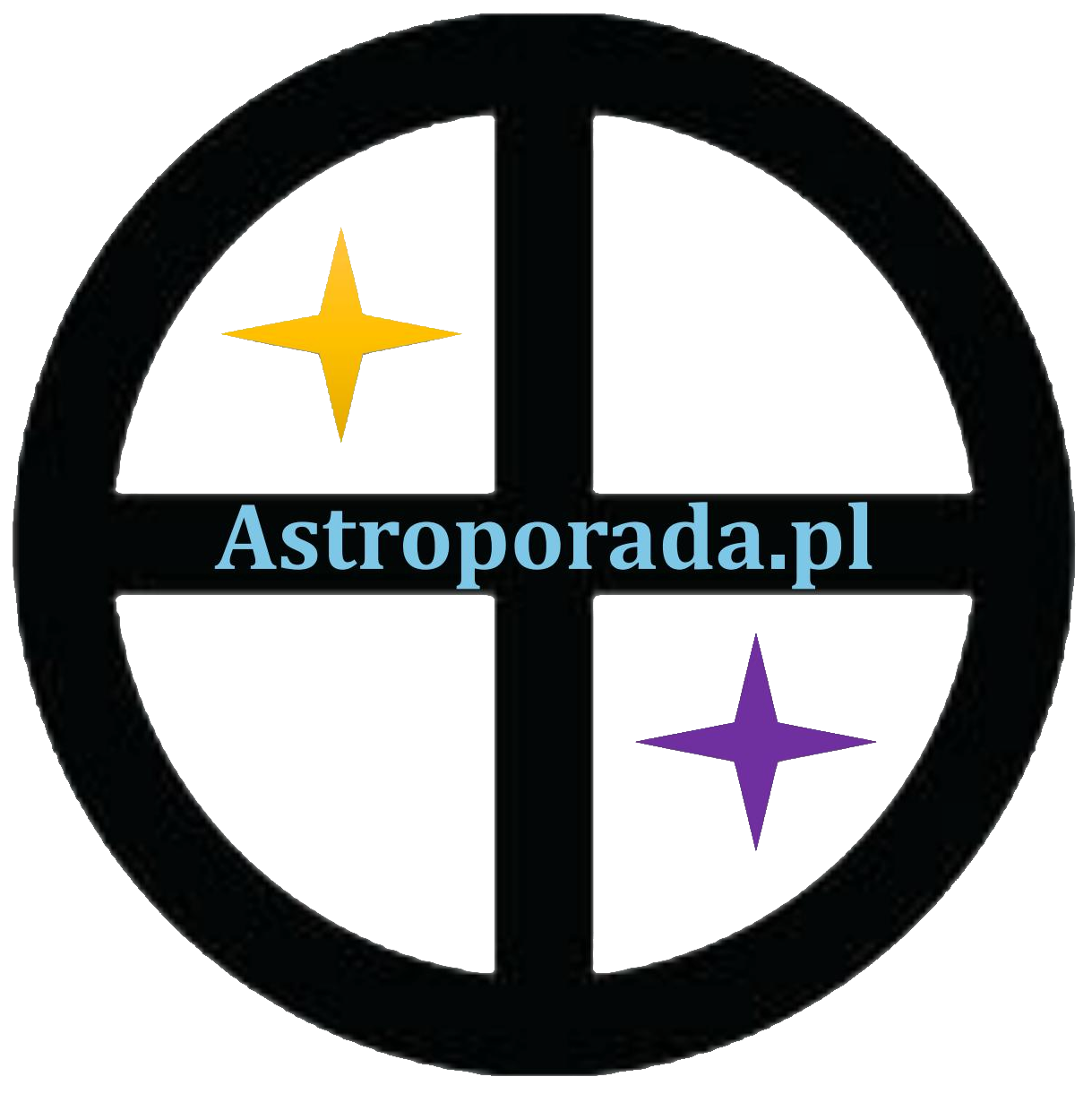 KwadraturaPrzeszkody w realizacji ambicji - plany innych, ich obawy o własną pozycję (dotyczy głównie pracy i stosunków spoełecznych, ale dom urodzeniowego Słońca wskaże dokładnie).Wielka frustracja wyrażana w codziennych relacjach zrazi do Ciebie ludzi.Czasem trzeba się pogodzić z porażką - ten okres minie i nadejdzie lepszy.
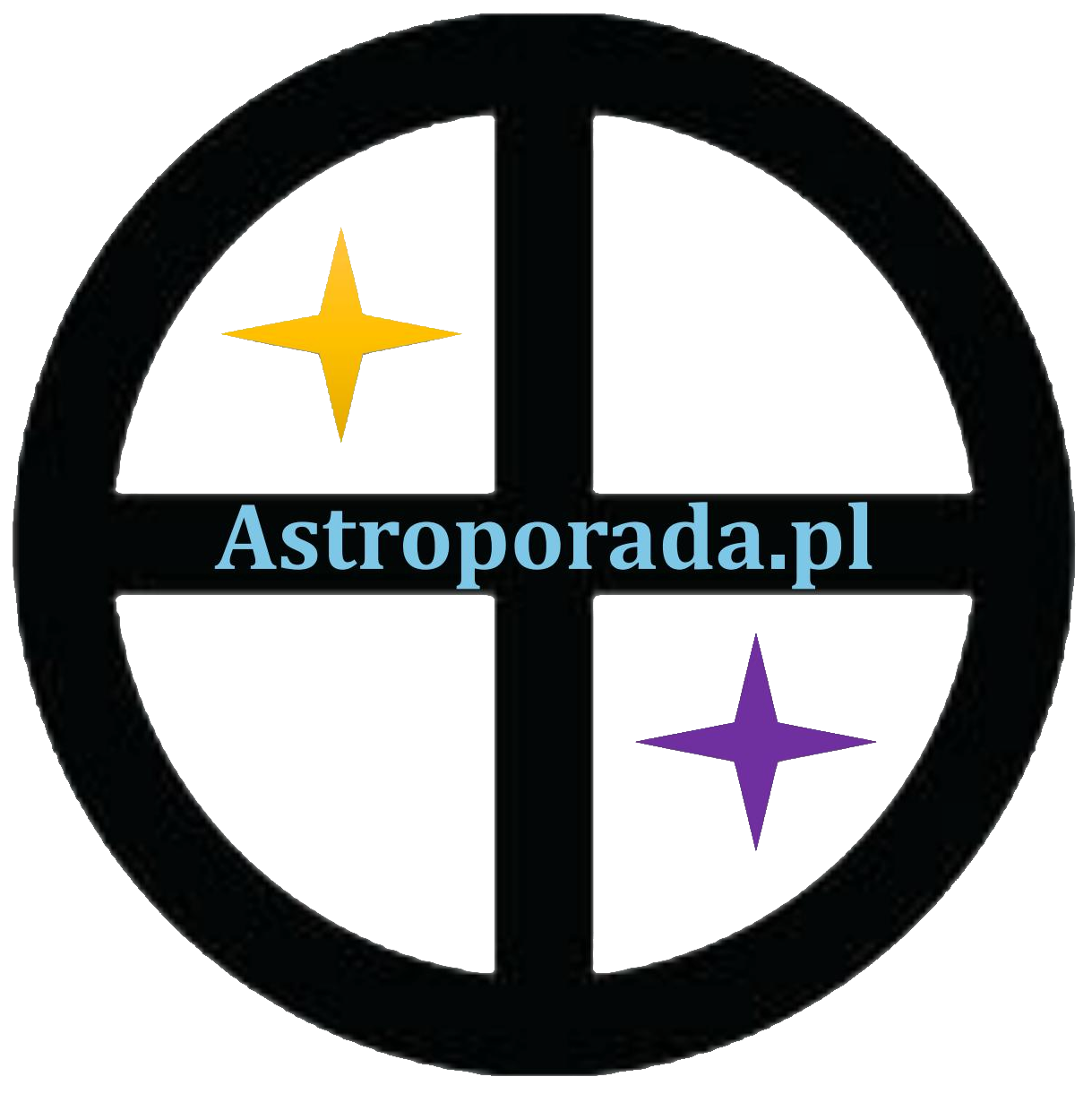 SekstylCierpliwość, precyzja, pokora, wytrwałość i samodyscyplina pomogą dużo osiągnąć, albo w pracy, albo w dziedzinie domu urodzeniowego Słońca.Dobry moment na pracę z metalem, budowanie i projektowanie.Postawa opanowania i pracowitość wzbudzi szacunek, ale nie licz na spektakularne sukcesy.